به نام خداوند مهربان
ماندگاری دریچه های بیولوژیک قلبی در بیماران تحت درمان طی سال های 98-82 در بیمارستان قلب و عروق شهید رجایی
The durability of biologic heart valves in patients undergoing treatment in Rajaie cardiovascular center between 2003-2019
مجری / همکاران
علیرضا علیزاده قویدل         مجری اصلی / نویسنده مقاله      
سعید حسینی                     همکار طرح
غلامرضا عمرانی              همکار طرح
محمدمهدی پیغمبری            همکار طرح
احمد محبی                      همکار طرح
نیلوفر سمیعی                   همکار طرح 
آویسا طبیب                     همکار طرح
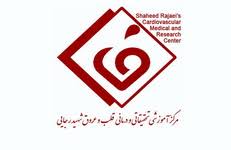 The problem Statement /Project Rationale
With the increasing use of bioprosthetic valves in last decade, about 75% of implantations have been biologic valve 
The main reasons for growing use of bioprosthetic valves include :
(1) The high rate of implantations in elderly patients who might benefit more from biologic valves
 (2) The lack of risk for thromboembolic and bleeding events compared to mechanical valves
 (3) An improved design of biologic valves in last decades compared to mechanical valves leading to higher durability than previous generations
The lifetime risk of reoperation for a patient 50 years of age undergoing bioprosthetic valve replacement is approximately 45%, which decreases by approximately 10% for every additional 5 years in patient age at the time of implantation. 
There is no strong evidence that choosing any individual second- or third-generation bioprosthesis has a significant impact on freedom from reoperation; although available data suggest that there may be a continued trend towards improved durability with third generation biologic valve models.
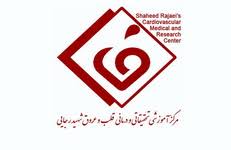 Goals and objectives
Primary objective:
    To evaluate mid- to long-term durability of bioprosthetic valves in patients undergoing valve replacement

Specific objectives:
Determining the predictors of bioprosthetic valves’ durability in patients undergoing valve replacement
Determining the durability of bioprosthetic valves by valve position in patients undergoing valve replacement
Determining the durability of bioprosthetic valves by age groups in patients undergoing valve replacement
Determining the durability of bioprosthetic valves by valve size in patients undergoing valve replacement
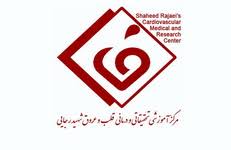 Goals and objectives
Practical objectives:
To identify the durability of bioprosthetic valves in our population
To identify the predictors of bioprosthetic valves’ durability in our population
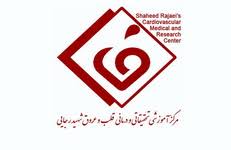 Study design and Methodology
A retrospective study
The electronic database of Rajaie CMRC for finding data related to patients underwent valve replacement using bioprosthetic valves between 2003-2019 will be reviewed

 Data will comprise of :
Baseline demographics
 Data on details of surgical techniques
Echocardiographic examinations of patients during visit to echocardiographic laboratory before surgery and during follow-up period.

Inclusion criteria 
 Adult patients who underwent bioprosthetic valvular replacement in Rajaie CMRC

Exclusion criteria 
 Patients without complete data on surgical modalities and echocardiographic examinations as well as the lack of data on echocardiographic examinations during follow-up period after valvular replacement.
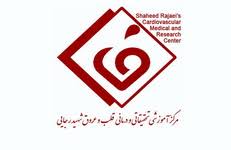 Study design and Methodology
Statistical analysis
Comparing continuous variables between subgroups by an independent t-test or Mann-Whitney U test for two groups as well as ANOVA or Kruskal-Wallis test for more than two groups
Comparing categorical variables by chi-squared test
Logistic regression analysis for identifying predictors of outcomes 
Kaplan-Meier curve for identifying survival and freedom from re-operation and bioprosthetic valvular dysfunction at follow-up period
All required data will be gathered via electronic database of Rajaie CMRC. All data will be entered into the Excel datasheets after extraction from hospital database, and then those will be transferred into statistical software

Sample size
Based on recent experience of similar surgeries in our center, approximately 3000 patients will be entered into study.
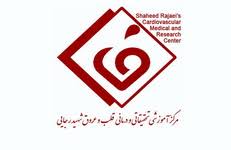 Ethical Considerations/Limitations
Ethical Considerations
The study protocol will be reviewed by the local ethics committee of Rajaie CMRC 
Confidentiality and anonymity of information will be considered by researchers 
Limitations
 The major limitation of this study will be the lack of data on surgical report and echocardiographic evaluations in our database. 
 Cases with insufficient data be excluded from final analysis
Due to being retrospective study, we will not be able to provide any complications at follow-up period; therefore, we will only collect data on some selected complications which can be available in our databases
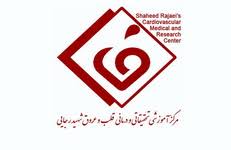 Thank you for your kind attention